СХЕМА РАСПОЛОЖЕНИЯ ПЕРЕДАВАЕМЫХ В АРЕНДУ ПЛОЩАДЕЙ 
ДЛЯ КОММЕРЧЕСКОЙ ДЕЯТЕЛЬНОСТИ НА ЖЕЛЕЗНОДОРОЖНОМ ВОКЗАЛЕ КЫЗЫЛОРДА 
1 этаж (новое здание)
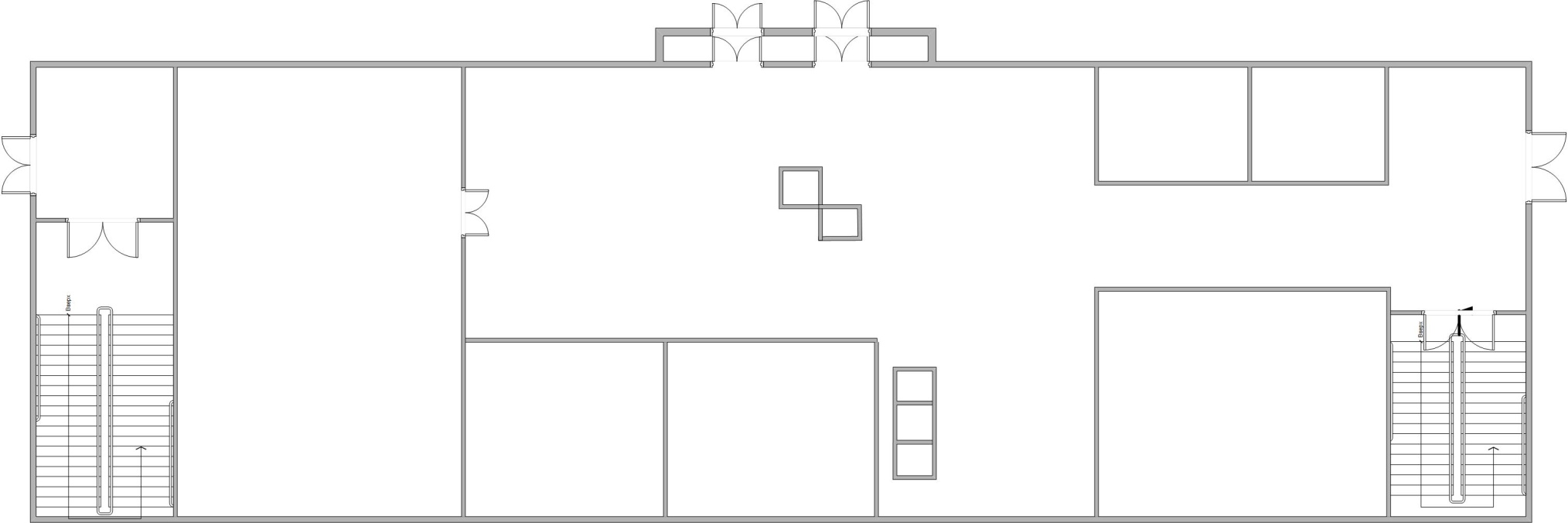 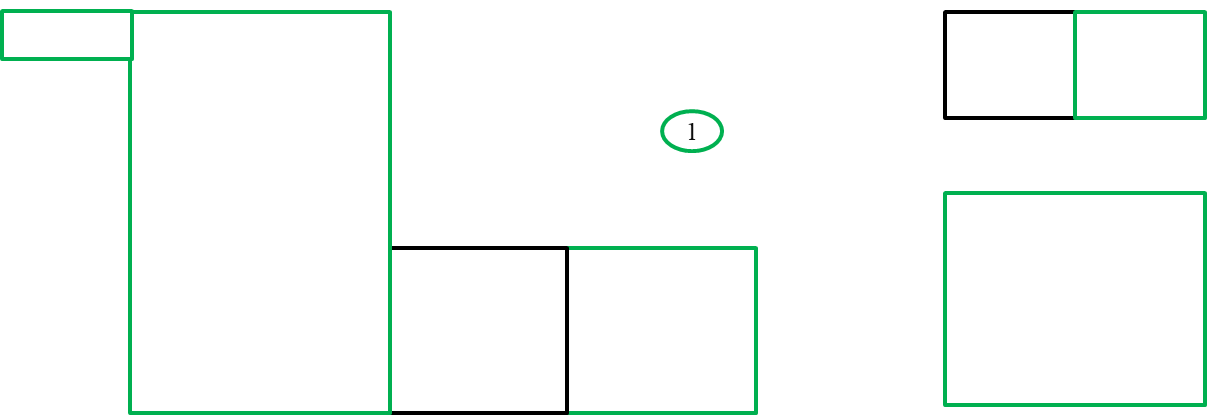 Коммерческая площадь под платёжный терминал – 1 кв.м.
1
СХЕМА РАСПОЛОЖЕНИЯ ПЕРЕДАВАЕМЫХ В АРЕНДУ ПЛОЩАДЕЙ 
ДЛЯ КОММЕРЧЕСКОЙ ДЕЯТЕЛЬНОСТИ НА ЖЕЛЕЗНОДОРОЖНОМ ВОКЗАЛЕ КЫЗЫЛОРДА 
1 этаж (старое здание)
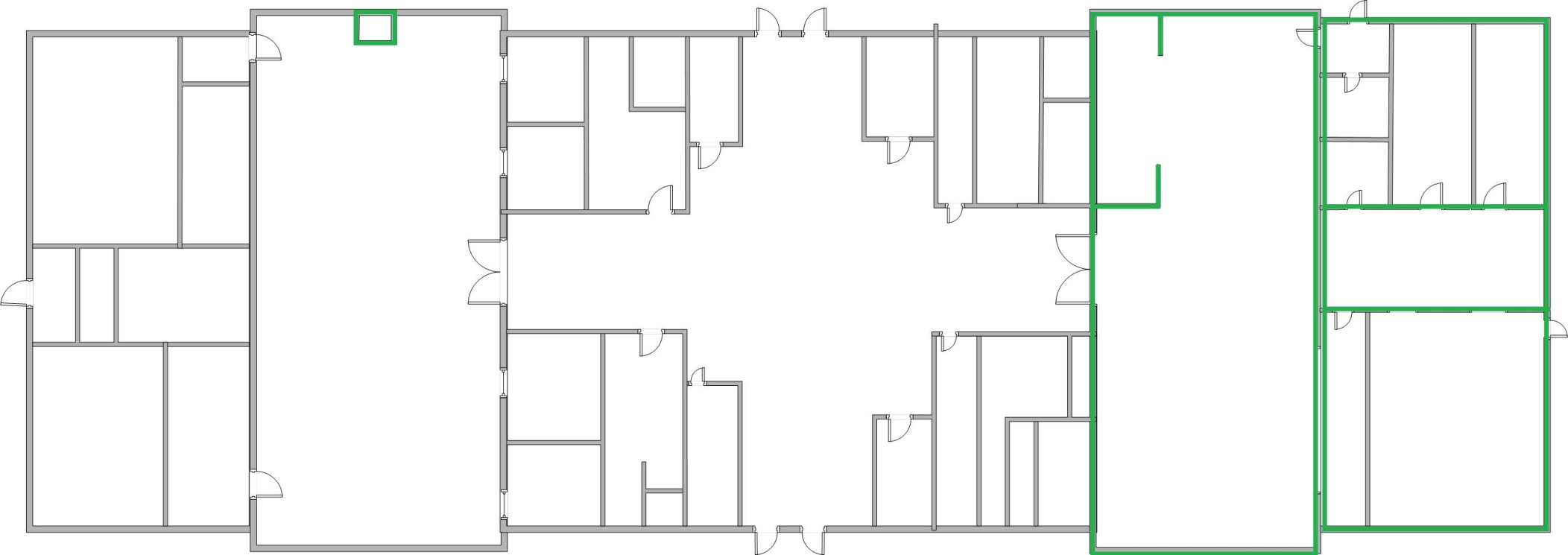 1
2
1
1
1
1
1
Коммерческая площадь под платёжные терминалы – 6 ед.
1
Аптека – 29,7 кв.м.
2